EXODUS
18-19
EXODUS
18-19
Ex. 15:14-15 ~ 14 The people will hear and be afraid; 
Sorrow will take hold of the inhabitants of Philistia. 
15 Then the chiefs of Edom will be dismayed; 
The mighty men of Moab, 
Trembling will take hold of them; 
All the inhabitants of Canaan will melt away.
EXODUS
18-19
EXODUS
18-19
well-being ~ shalom
EXODUS
18-19
EXODUS
18-19
KJV ~ to the people?
EXODUS
18-19
EXODUS
18-19
Damien Kyle (CC Modesto) ~ “No one should ever counsel anybody related to 
the Word of God who doesn’t fear 
God more than they fear the 
person they are counseling.”
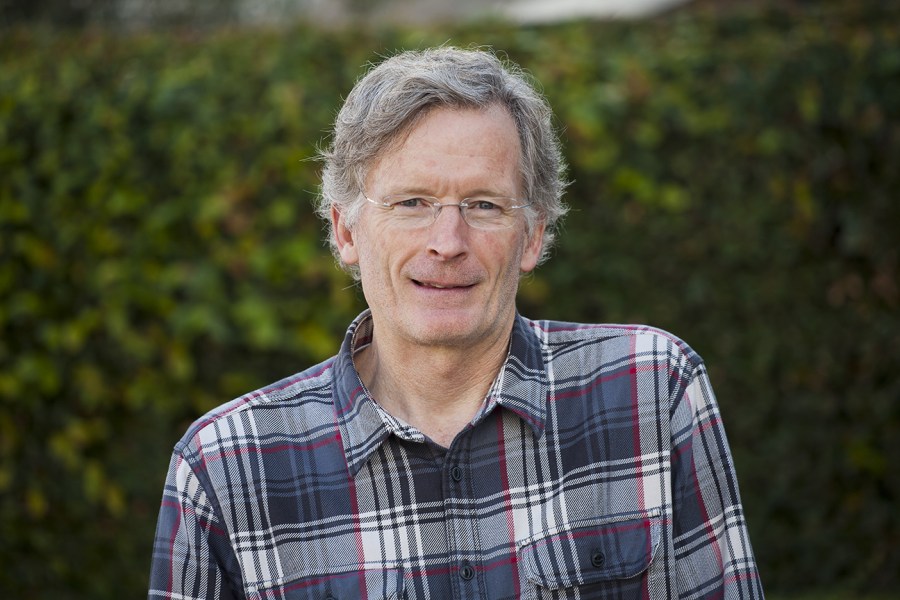 EXODUS
18-19
EXODUS
18-19
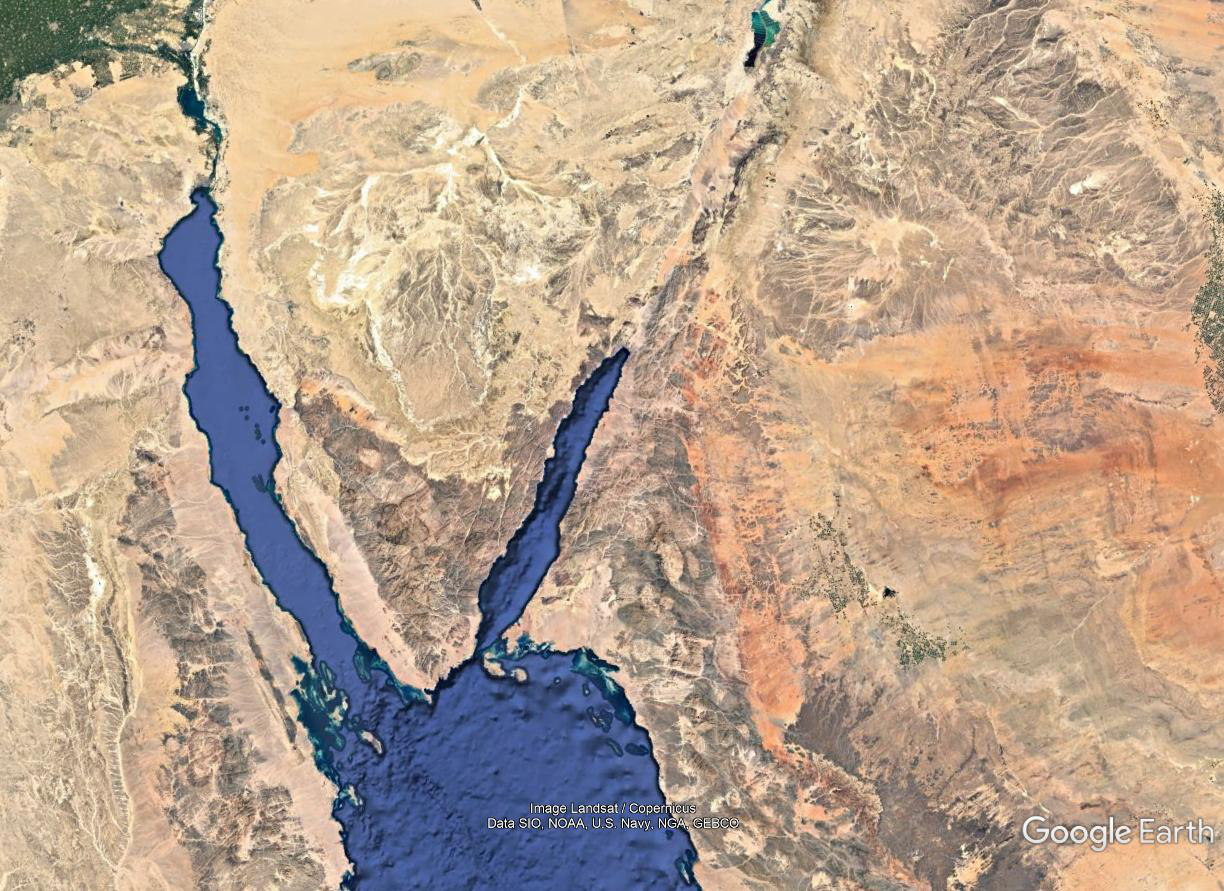 Wilderness of Sinai
Mt. Sinai
EXODUS
18-19
EXODUS
18-19
Jebel el-Lawz, Saudi Arabia
Jebel Maqla, Saudi Arabia
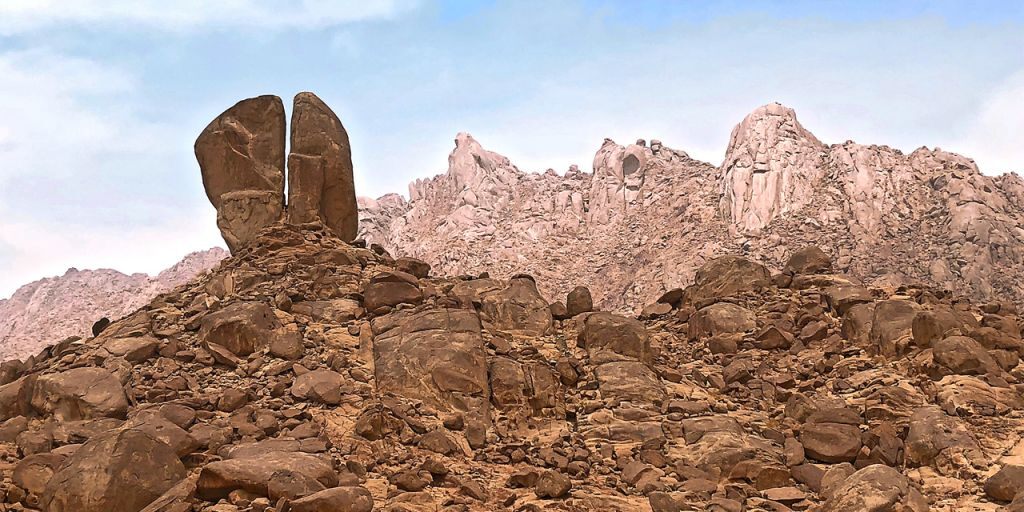 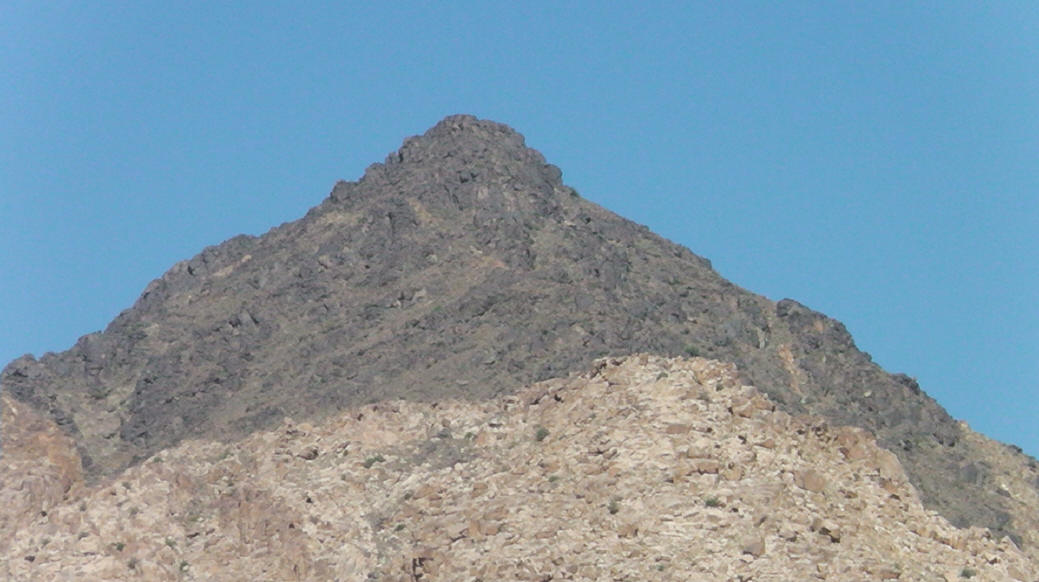 EXODUS
18-19
EXODUS
18-19
Gal. 3:24 ~ Therefore the law was our tutor to bring us to Christ, that we might be justified by faith.
EXODUS
18-19
EXODUS
18-19
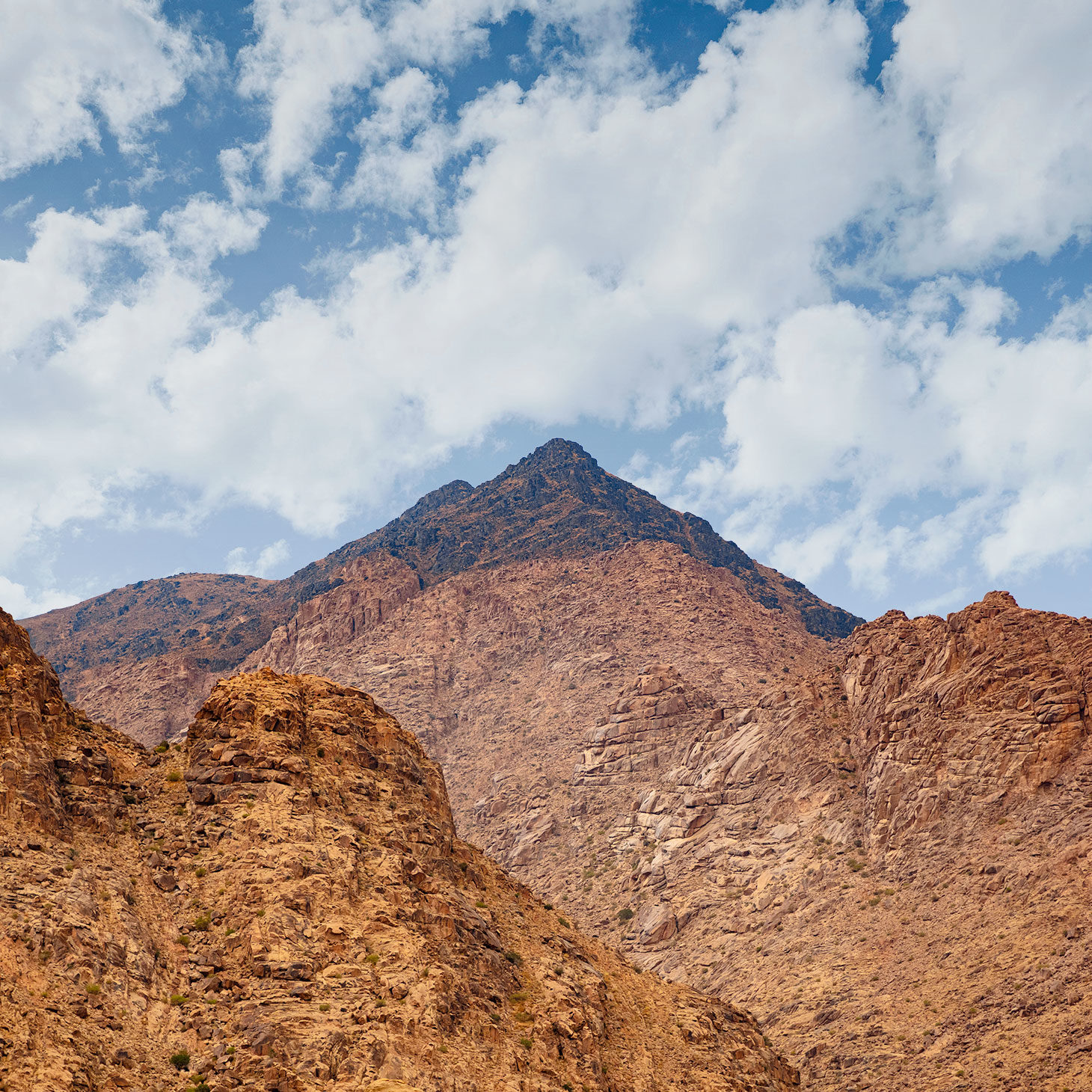 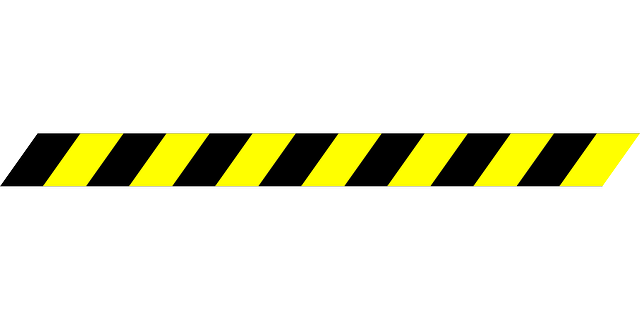 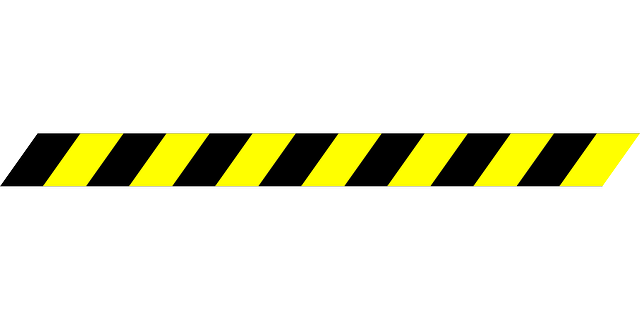 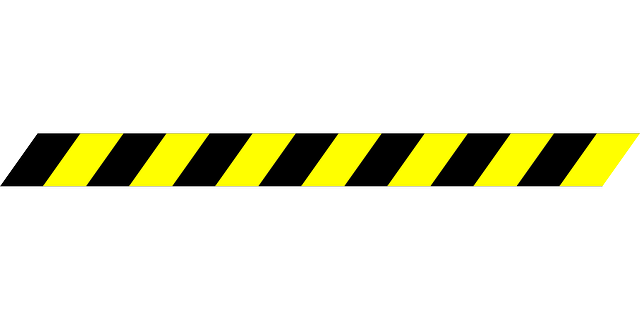 EXODUS
18-19